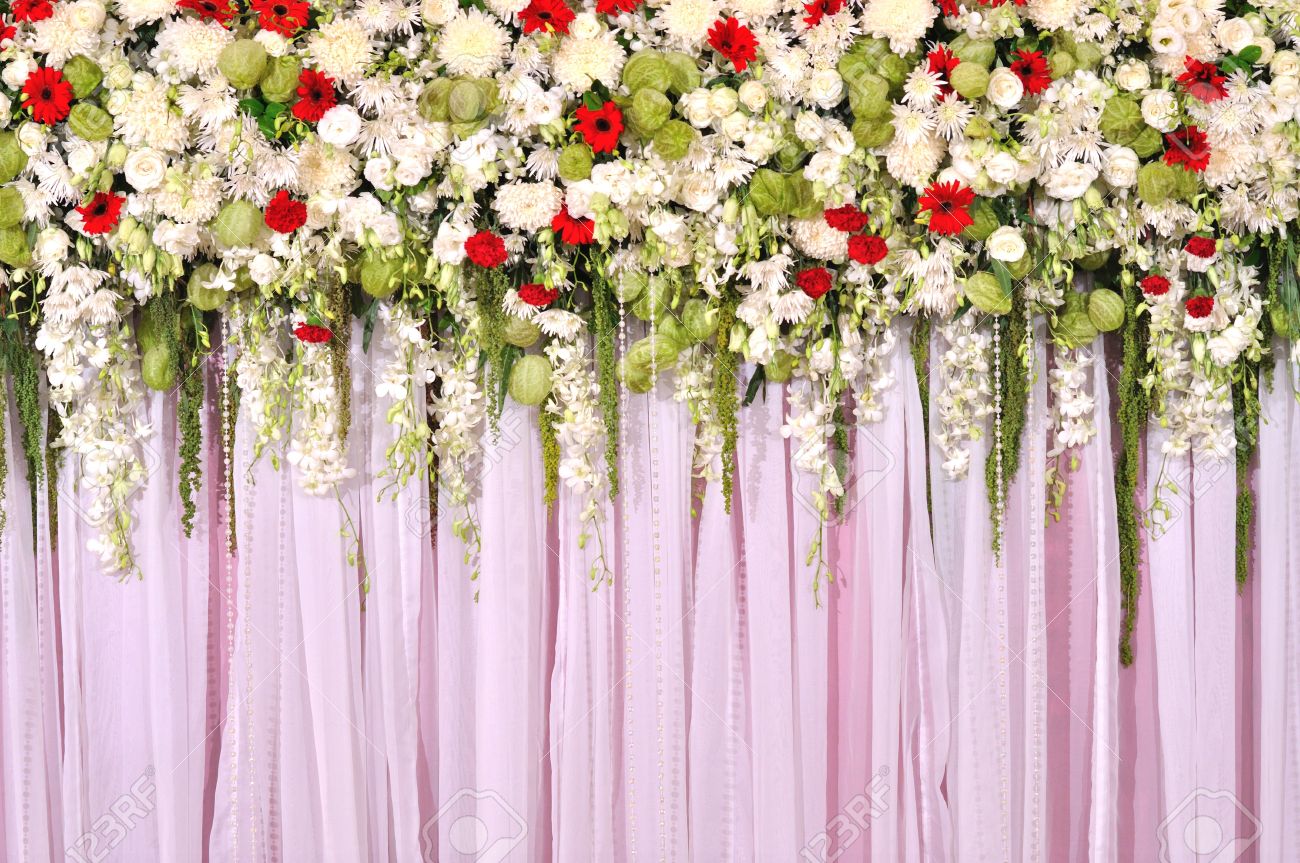 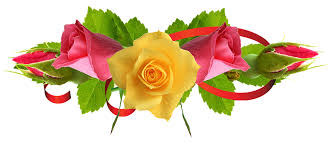 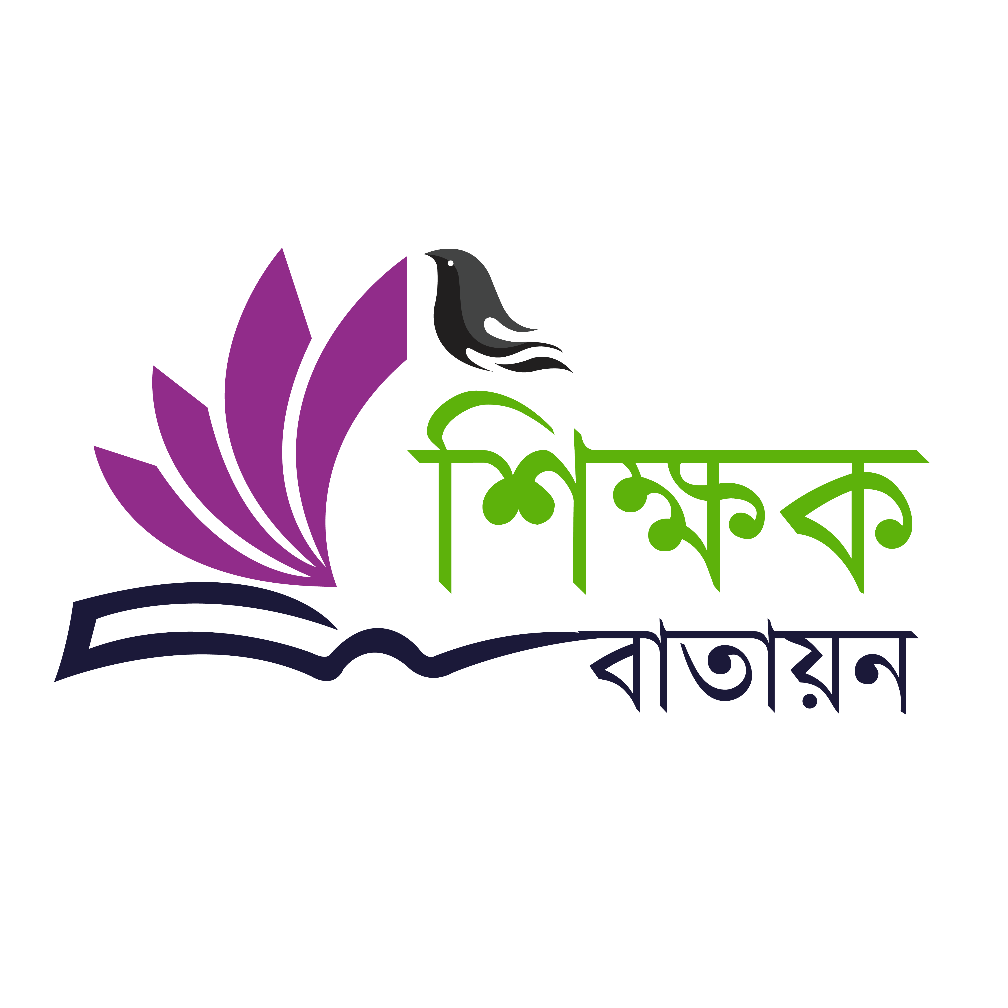 স্বা
ম
গ
ত
পরিচিতি
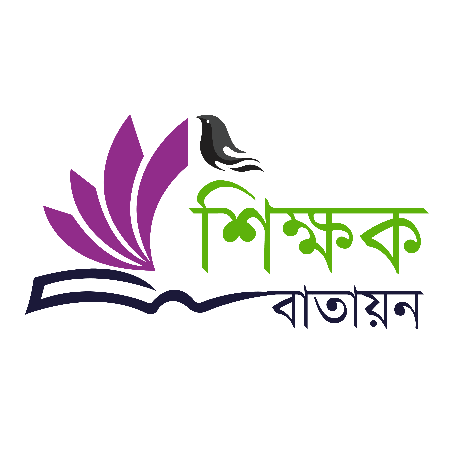 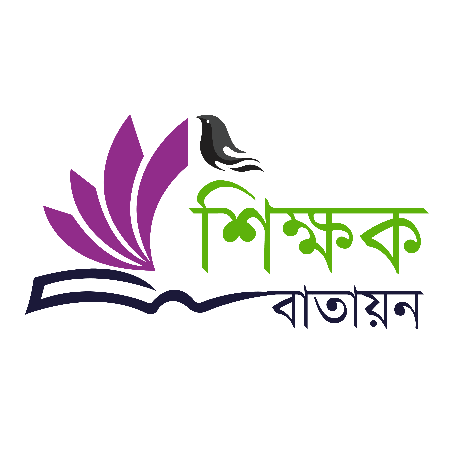 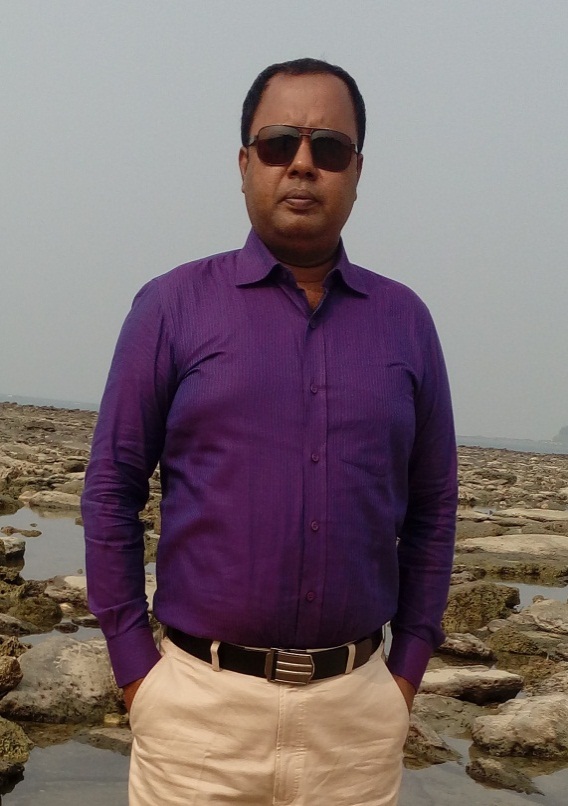 শ্রেণিঃ ৯ম-১০ম
বিষয়ঃ রসায়ন
অধ্যায়ঃ একাদশ      
তারিখঃ ১৩/১২/২০১৯ ইং
মোঃ সাইফুর রহমান
সহকারী শিক্ষক (বিজ্ঞান)
বি,এস,সি (অনার্স), এম,এস,সি (রসায়ন), বি,এড
কবিরাজপুর শিহাব মাধ্যমিক বিদ্যালয়,
রাজৈর, মাদারীপুর ।
মোবাইল নম্বরঃ ০১৭১২৭৮৩৯১০
E-mail: saifurrajoir@gmail.com
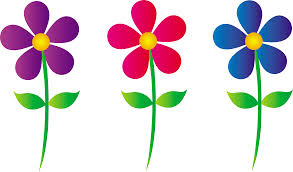 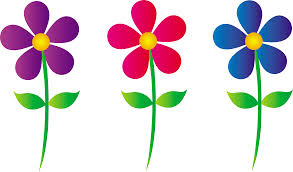 পূর্বে ক্লাসে আমরা জেনেছি যে, কার্বন ও হাইড্রোজেন সমন্বয়ে গঠিত যৌগকে হাইড্রোকার্বন বলে ।
নিচের সংকেতগুলো কি জাতীয় যৌগের ?
C
C
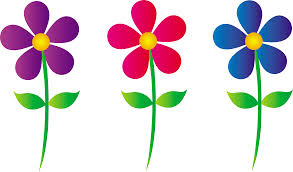 নিচের সংকেত কি জাতীয় যৌগের ?
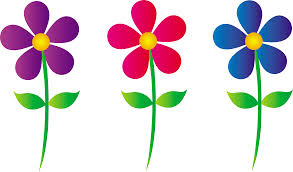 নিচের সংকেত কি জাতীয় যৌগের ?
C
C
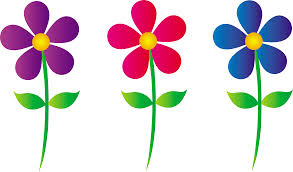 অ্যালকাইন
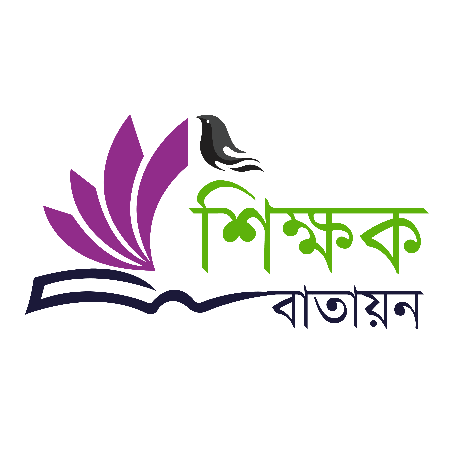 শিখনফল
এই পাঠ শেষে শিক্ষার্থীরা………
অ্যালকাইন কি তা ব্যাখ্যা করতে পারবে ?   
অ্যালকাইনের নামকরণ করতে পারবে ।   
অ্যালকাইনের প্রস্তুতি বর্ণনা করতে পারবে ।  
 অ্যালকাইনের রাসায়নিক ধর্ম বর্ণনা করতে পারবে ।
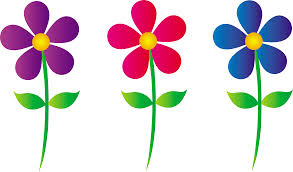 অ্যালকাইনঃ (Alkynes
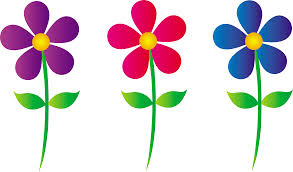 একক কাজ
অ্যালকাইন কাকে বলে ?   
অ্যালকাইনের প্রথম সদস্যের নাম কি ?
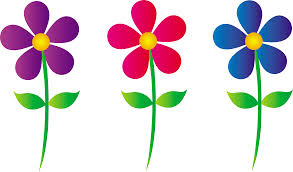 অ্যালকাইনের নামকরণ
অ্যালকাইনের নামকরণ
অ্যালকাইনের প্রস্তুতিঃ
ক্যালসিয়াম কার্বাইড থেকেঃ    
ক্যালসিয়াম কার্বাইডের মধ্যে পানি যোগ করলে ইথাইন এবং ক্যালসিয়াম হাইড্রোক্সাইড উৎপন্ন হয় ।
ক্যালসিয়াম কার্বাইড
ইথাইন বা অ্যাসিটিলিন
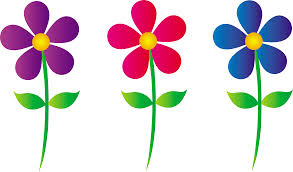 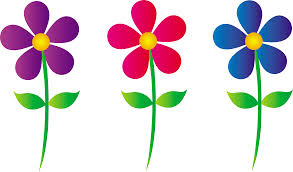 জোড়ায় কাজ
প্রশ্নঃ যে কোনো ৩ টি অ্যালকাইনের নাম ও সংকেত লিখ ।   
 অ্যালকাইনের  ১ টি প্রস্তুতি লিখ  ।
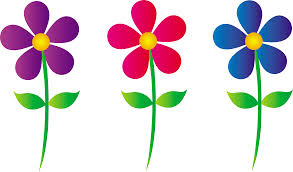 অ্যালকাইনের রাসায়নিক ধর্মঃ
অ্যালকিনে কার্বন-কার্বন ত্রিবন্ধন থাকে । একটি শক্তিশালী হলেও অন্য ২টি তুলনামূলকভাবে দুর্বল । অ্যালকাইনের দুর্বল বন্ধন ভেঙ্গে  সংযোজন বিক্রিয়ায় অংশগ্রহণ করে ।
ইথেন
ইথাইন বা অ্যাসিটিলিন
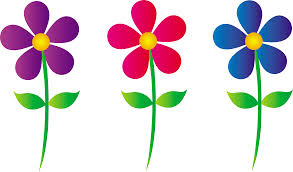 অ্যালকাইনের রাসায়নিক ধর্মঃ
ব্রোমিন সংযোজনঃ ইথাইনের মধ্যে লাল বর্ণের ব্রোমিন দ্রবণ যোগ করলে ইথাইন লাল বর্ণের ব্রোমিন দ্রবণের সাথে বিক্রিয়া করে টেট্রা ব্রোমো ইথেন উৎপন্ন করে । এই বিক্রিয়ায় ব্রোমিনের লাল বর্ণ অপসারিত হয় । সকল অসম্পৃক্ত হাইড্রোকার্বন এই বিক্রিয়া প্রদর্শন করে । ইথাইন যে অসম্পৃক্ত যৌগ তা এই বিক্রিয়া দ্বারা প্রমাণিত হয় ।
ইথাইন বা অ্যাসিটিলিন
টেট্রা ব্রোমো ইথেন
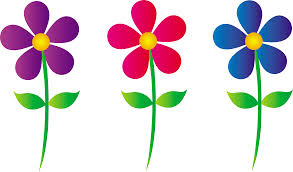 অ্যালকাইনের রাসায়নিক ধর্মঃ
ইথাইন বা অ্যাসিটিলিন
ইথান্যাল
দলীয় কাজ
সময়ঃ ৮ মিনিট
ইথাইন যে অসম্পৃক্ত যৌগ তা  বিক্রিয়া দ্বারা প্রমান কর ।
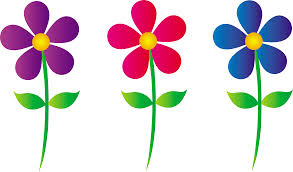 মূল্যায়ন
প্রশ্নঃ অ্যালকাইনের সাধারণ সংকেত নিচের কোনটি ?
ক
ক
খ
খ
ঘ
ঘ
গ
গ
প্রশ্নঃ  নিচের কোনটি অ্যালকাইন জাতীয় যৌগ ?
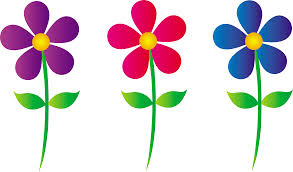 বাড়ির কাজ
প্রশ্নঃ অ্যালকাইনের প্রস্তুতি সমীকরণসহ বর্ণনা কর ।   
 প্রশ্নঃ অ্যালকাইনের সংযোজন বিক্রিয়া সমীকরণসহ বর্ণনা কর ।
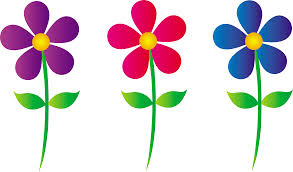 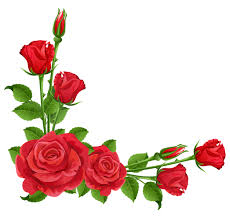 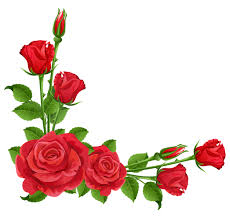 বা
ধ
ন্য
দ
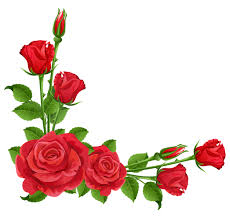 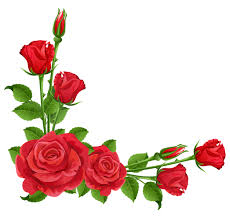